COP 4331 Recitation #1
Department of Electrical Engineering and Computer Science

University of Central Florida

Fall 2016
Unified Modeling Language
Use Case Diagrams
Use Case Diagram
Depicts observable, user-initiated functions in terms of interactions of the system and its environment
Describes the relationship between “actors” and use cases
An actor is something that interacts with the system
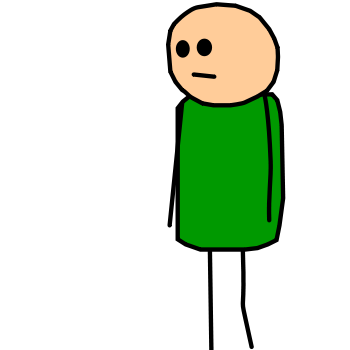 Actors
Use Case Diagram
A use case represents some action that takes place within the system
Represents a major required functionality of the system
Use cases are not meant to model all tasks that the system provides
They specify user views of essential system behavior
Should be a verb
Logs in
Use Case Diagram
Additionally:
A large rectangle box denotes the system boundary 

A line between an actor and use case denotes that the actor participates in the use case
Logs in
Student
Use Case Diagram
<<include>> 
A use case includes the functionality described in the previous one
Represented by a directed arrow having a dotted shaft, labeled with <<include>>
Check Fines
Pay Fines
<<include>>
To Pay Fines we require to Check Fines
Use Case Diagram
<<extend>>
A use case may include the functionality described in another use case
BorrowItem
FindItem
<<extend>>
To Borrow Item we may need to Find Item
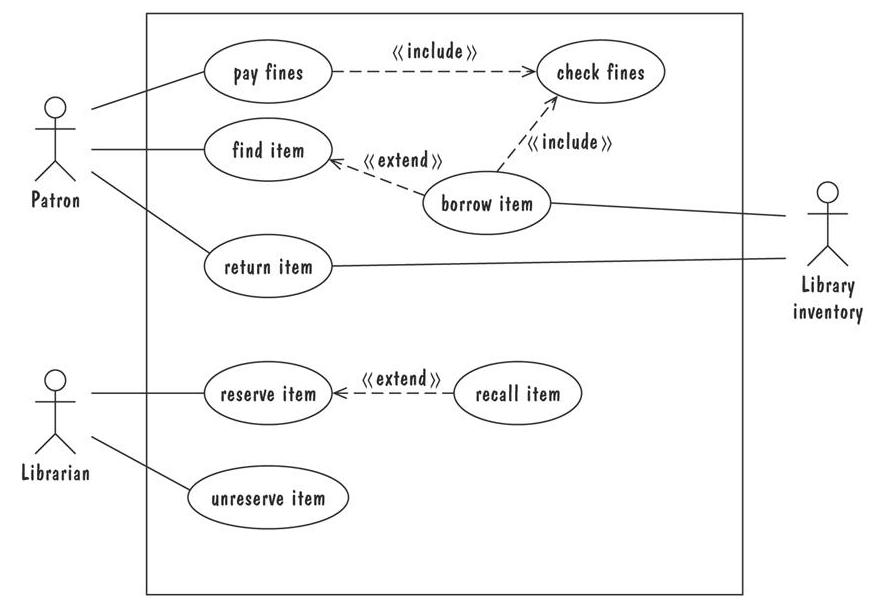 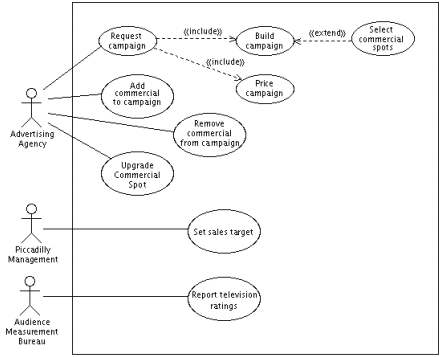 Finally, To draw a use case diagram:
Think of following items:
Actors
Use cases (Actions)
Triggers
Goals
Failed conclusion
Extensions
Etc.
The relation between use cases
Include
Exclude
References
Shari Lawrence Pfleeger and Joanne M. Atlee, "Software Engineering: Theory and Practice", 4th Edition, Prentice Hall, 2010.

Prepared/modified by
Kia Manoochehri
kiam@knights.ucf.edu
Gurkan Solmaz
gsolmaz@knights.ucf.edu
Safa Bacanli
   sbacanli@cs.ucf.edu
Neda Hajiakhoond
hajiakhoond@knights.ucf.edu